Hedging Transaction Exposure, Popescu, Hagi and Associates
Background
In December 2010, Len Mirman, Founder and CEO of DW inc, approached PHA. 
    Problem:
    Mismatch Inflows and outflows. 
     Outflows denominated by foreign currency  
     Inflows denominated by USD
	Never hedges and has dealt with fluctuating    	cost structure. 
    Wants a predictable cost structure because it  
     wants to go public
Situation
On Dec 2012, DW ordered Japanese parts valued at 2,000,000,000 JPY. 
Delivery is with two months and payment is due within 30 days of delivery. 
Problem: 
On Dec 6 , DW received confirmation that the Japanese parts would be delivered by April, however the exact date is not guaranteed. Its “expected” to be in mid march with payment due on April 17th.
T.E = Spot rate * 200000000 JPY = 2494000
Range for best/worst under 3 cases.   
Extremes: 
min	-0.08070068854 	best      2292732.483
max	0.1971582773	      worst	2985712.744

Normal distribution of  98%: 
Mean	0.02352238926	
Standard Deviation	0.059841	
98% CI	2205524.565	2899805.113
VaR (99%) 2899805.113

Simulation distribution of 98%: 
TE-LB (.01)	        2292732.483
TE-UB (.99)	2941270.845
VaR (99%) 2941270.845
Histogram T.E
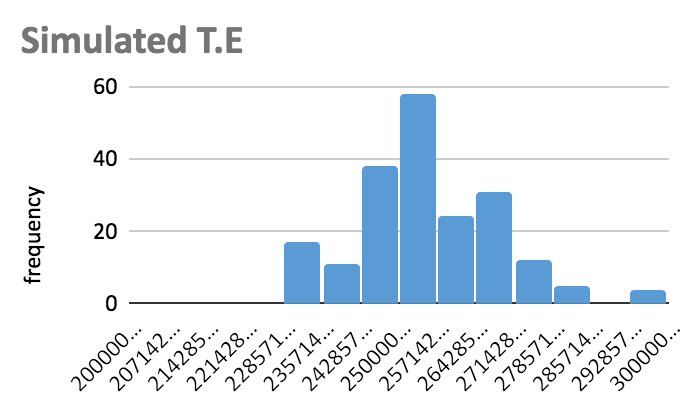 PHLX Option market
USD/JPY		Premium per JPY	X=0.0125	   Tot Price/ unit         Tot price JPY $200 mil	
JPY June 	0.008	0.4583	          Yes	            0.012583                       	2516600	
JPY June	0.009	0.36255	          Yes	            0.0126255	                  2525100	
JPY June 	0.01	        0.29542	          Yes	            0.0129542	                  2590840	

How many contract to buy? 
1 contract = 1M. So 200 contracts for 200 M
OTC option
USD/JPY		         Premium per JPY	0.0125	Tot Price/unit	 Tot price JPY $200 M
Strike price 0.009	0.4081	                       Yes	0.013081	             2616200
Strike price 0.01	0.31976	                       Yes	0.0131976	    2639520

Expiration = April 16th

TRADED VS OTC : 

Total premium cost for JPY of 200 M is lower with Traded option.
Forward Alternative
USD    	JPY
		
Interest Rate 3 month	0.1923	0.15205
Interest Rate 6 month	0.26205	0.101
		
IRPT 3 month =           			0.01247167221
IRPT 6 month = 				0.01248089255	
Spot rate = 					0.01247		
Avg for 4 month forward rate =	0.01247628238	
JPY payment in April =    		200000000	
	  						2495256.476
Forward Alternative vs Cost of Options
2,516,600	
                                               2,495,256



                                                                                       0.08
Option
Forward
Part 2
Now in May 6th :	
      New Spot Rate (USD/JPY)= 0.01004	
	

What would be the effective total cost of Japanese parts  based on recommendations in part 1
3 Month Forward
3 month forward rate =								0.012494
JPY payable amount =								200000000
USD cost of JPY in March =							2498800
Interest rate of JPY = 									0.001085
Interest Income = 200M JPY* (Interest rt )^2 *St =   2178.68 (USD)
Total cost of advising 3 month forward rate =           2496621
St in May = 											0.01004

USD cost of JPY in May = 								2008000
Difference paid = Total cost of 3 month - USD cost in May

$ 488621.0
6 Month Forward
6 month forward rate 	=					0.012561
St in MAY = 								 	0.01004
Forward rate for MAY using IRPT =             	0.010109
Interest rate used for NPV = 					0.001165
JPY payment amount	= 						2000000000

Cash flow in June (USD) =						25122000
Cash flow in May (USD) =						20219804
Difference 	=									4902196
NPV of difference =							4896492
Cost of JPY on May 6	=						20080000
Total cost for advising 6 month rate = Cost in May+ NPV of diff 
       24976492
June Futures
June CME Future (in May) =						0.010002
June CME Future (in Dec) =						0.01257
St in May	= 									      0.01004
Interest Rate used for NPV =						0.001165
JPY payment amount  =							2000000000
	
CF in June using old rate (USD) =					25140000
CF in June using new rate (USD) =				20004000
Difference =										5136000
NPV of Difference =								5130024
Cost of JPY on May 6 = 							20080000
Total cost for advising June future=  NPV of diff + Cost on May 
25210024
OTC JPY Option
USD/JPY	             Premium per JPY	Tot Price/unit	  Tot price JPY $200 M    After 1 Month in Bank
Strike price 0.009	0.004081	              0.013081	    2616200                        2615187.566
Strike price 0.01	0.0031976	              0.0131976	    2639520                        2638507.566

On April 17 we receive 200M JPY and then place the it into the bank for 1 month with estimated interest rate of 0.0504%
On May 11 we have 200,100,840 JPY
Use 200M to pay for the parts and exchange the remaining amount 
Spot Rate (USD/JPY)= 0.01004
 Receive 1012.43 USD
JPY June Options
PHLX Options                      Premium May       Premium Dec      Pd- Pm               JPY * (pd-pm)      JPY* St       Total
JPY June            0.008         0.0020465              0.004583           0.0025365         507300                2008000    2515300

JPY June            0.009         0.0020465              0.0036255         0.001579           315800                2008000    2323800
JPY June            0.01           0.0020465              0.0029542         0.0009077         181540                2008000    2189540
Left position open
May 6th : Spot Rate (USD/JPY)= 0.01004

Cost of 200M JPY in USD: 2008000